Woordenschat groep 5Thema 2 Les 5
De woorden die je vandaag leert:
duren
de eeuw
eeuwenlang
de kruistocht
de gebeurtenis
eeuwig
ontstaan
het nomade
de middeleeuwen
de vorst
De middeleeuwen.
de gebeurtenis
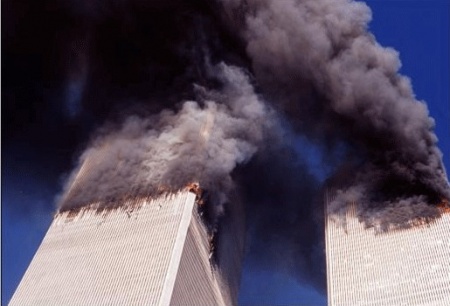 Iets wat gebeurt of gebeurd is.
de vorst
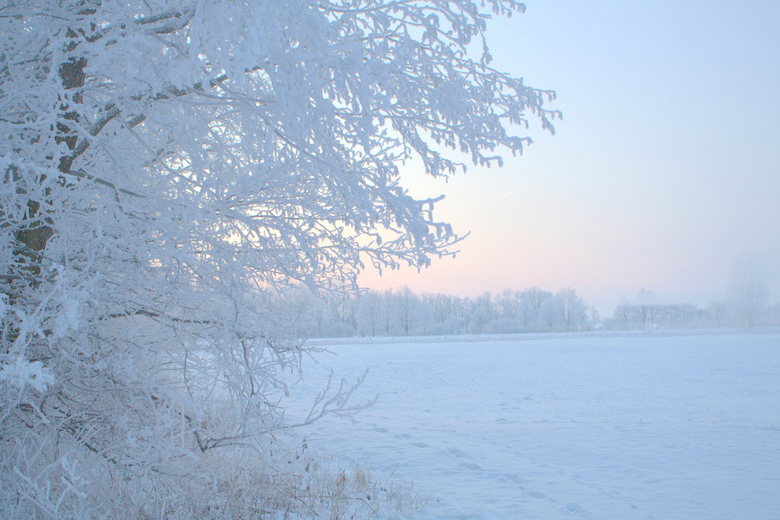 Dit komt vaak voor in de winter. Zo noem je het als het vriest en er een laagje water op het ijs ligt.
de middeleeuwen
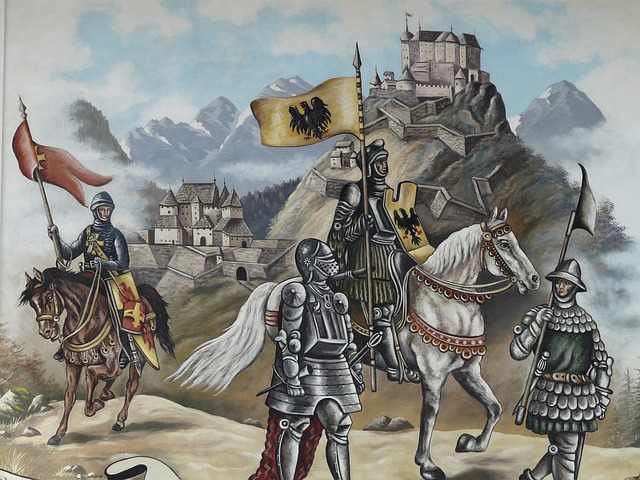 De tijd van de ridders en kastelen. Meer dan 500 jaar geleden.
duren
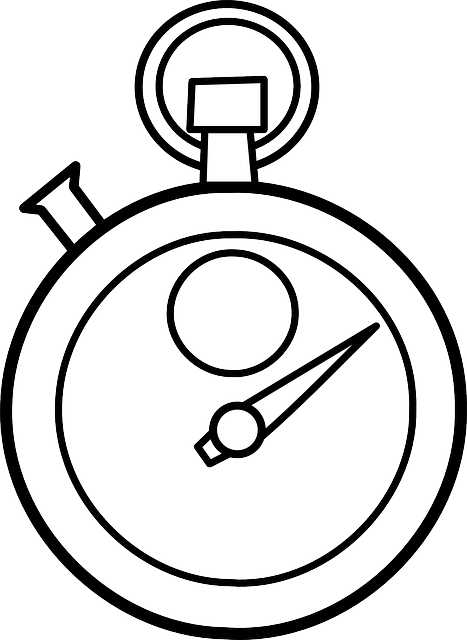 Een bepaalde tijd in beslag nemen.
de eeuw
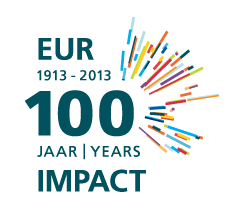 100 jaar.
eeuwenlang
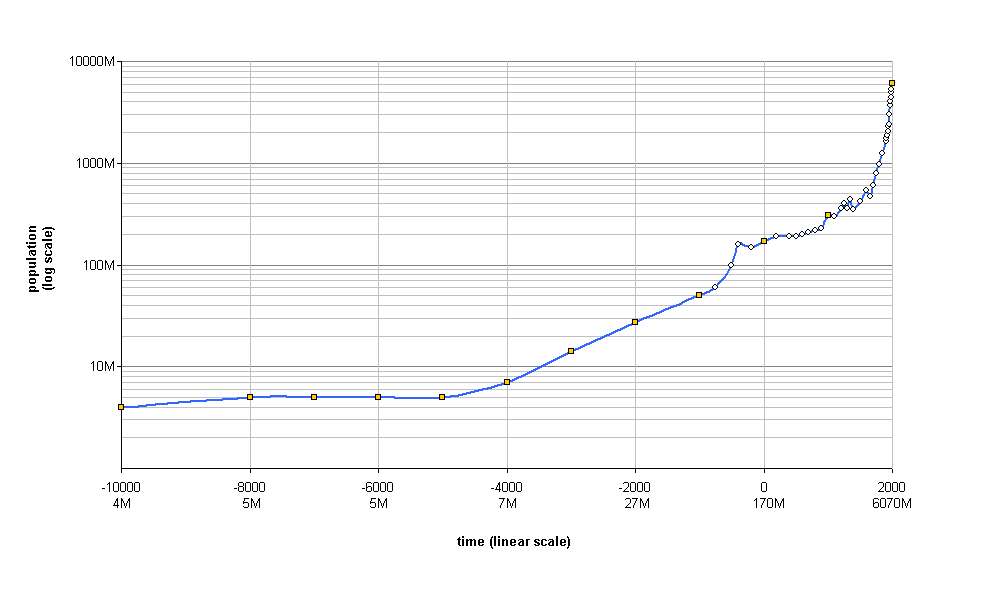 Het duurt een paar eeuwen.
eeuwig
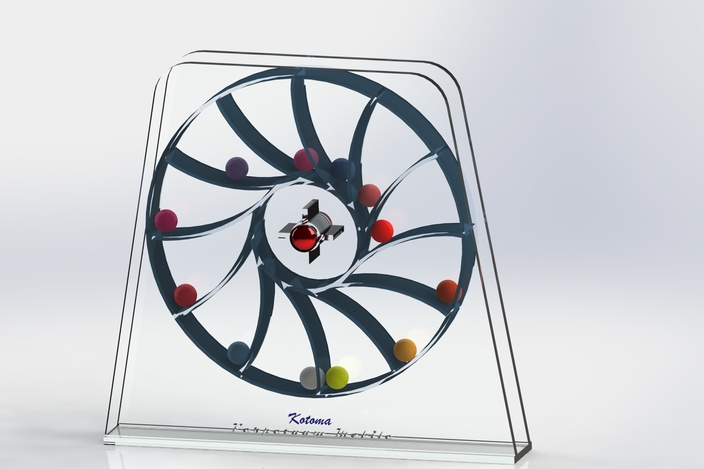 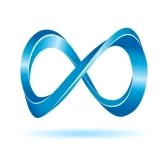 Voor altijd. Het houd nooit op. Er is geen begin en geen eind. 
Een perpetuum mobile zou de oneindige energie op moeten kunnen wekken. Dit kan niet en is dus nooit uitgevonden.
de kruistocht
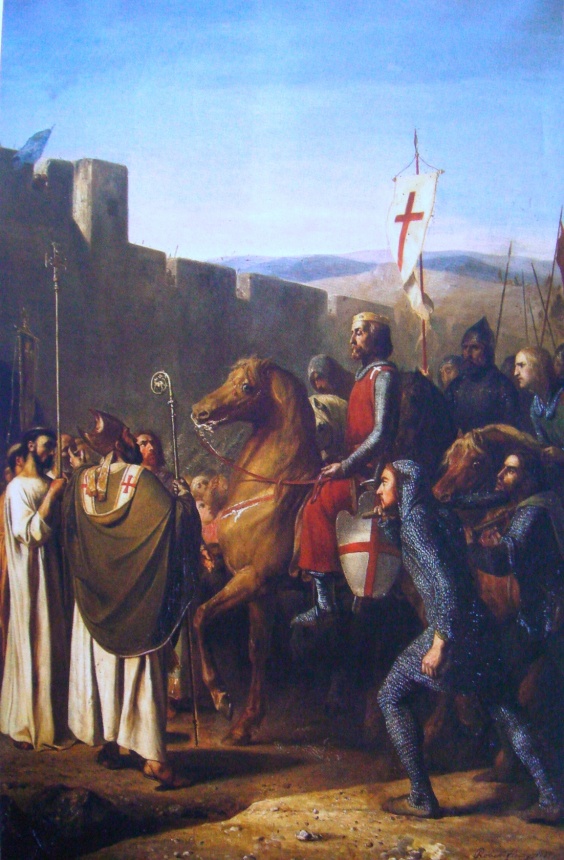 De reis die de Christenen naar Israël maakten om de Moslims weg te jagen, noem je zo. Het is een reis, die te paard en te voet werd gemaakt. De mensen droegen een kruis op hun kleding.
de nomade
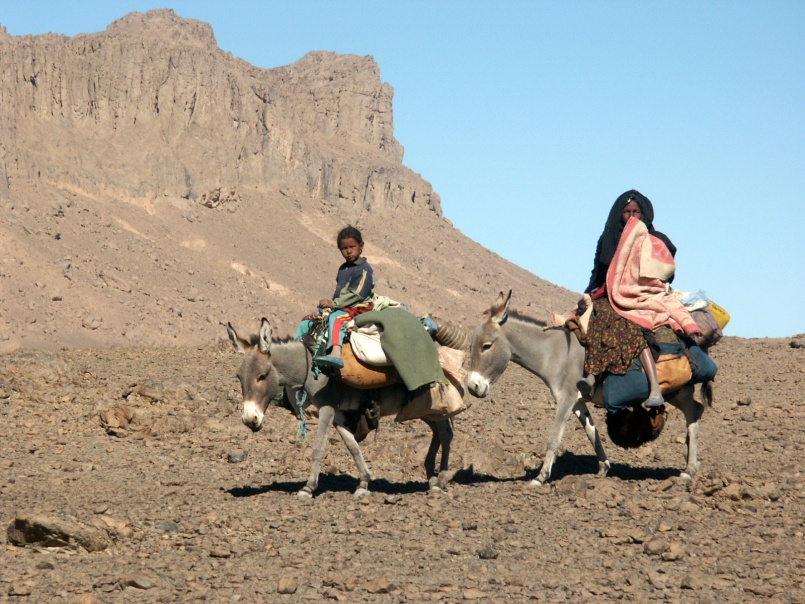 Iemand die altijd rondreist. Hij heeft geen huis en woont nergens.
ontstaan
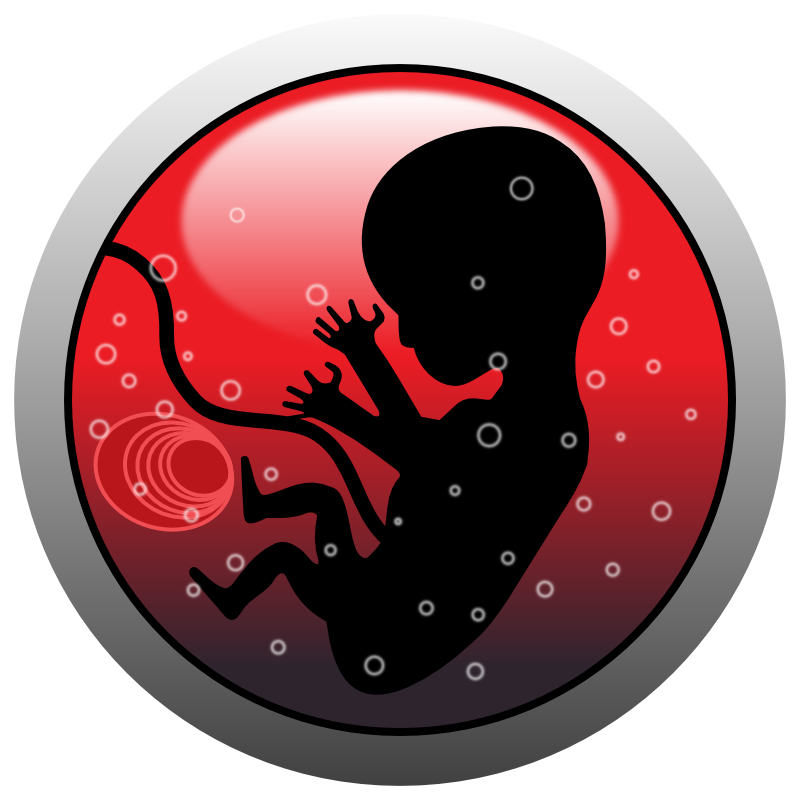 Eerst was er niets, daarna wel.